AN UNUSUAL CASE OF     FEVER
DR. KUNAL OSTWAL
                             JR II
    DEPARTMENT OF MEDICINE
CHIEF COMPLAINTS
22 year/M, resident of Pune, came with c/c of :
	- Fever 				                           : 2 days
	  high grade 
	 associated with chills, myalgia and arthralgia
	- Loose stools   (4-5epi/d)	            : 1 day
	- Vomiting       (2-3 epi/d)	                 : 1 day
No h/o hematemesis , malena, fresh blood in stools, 
     pain in abdomen, breathlessness.
PAST HISTORY
No H/o DM / HTN / TB / BA
PERSONAL HISTORY

Sleep			          : Normal
Appetite                          : Decreased
Bladder habits	           :  Normal
Bowel habits	      	           :  Loose stools (+) 
Mixed diet
No addictions
FAMILY HISTORY
Mother		    : K/c/o Hypothyroidism
Father		     : K/c/o Hypertension
GENERAL EXAMINATION
Pulse			                 : 78 / minute
Blood Pressure	                 : 120 / 80 mmHg
Respiratory Rate  	           : 16 / minute
SpO2			                 : 97 %  at room air


No pallor, icterus, clubbing, cyanosis, lymphadenopathy, oedema.
No blanching rash at the time of admission.
SYSTEMIC EXAMINATION



CNS	:	Conscious, oriented. No neurological deficit.

RS  	:    Normal vesicular breath sounds heard bilaterally

P/A.     : 	Soft, non-tender. Mild hepatomegaly. No Spleenomegaly    

CVS	:	S1 , S2 normal. No murmur.
LAB INVESTIGATIONS
Amylase			     :		54 IU/L
Lipase 			           :            20 IU/L
BSL (R)			     :		87 mg/dl
Urine R/M			     :		Normal 
Sr. Calcium		     :		8.5 mg/dl
CPKMB			     :		136 U/L
HIV / HbsAg		     :		 Negative
Anti-HCV			     :		 Negative
HAV – IgM Ab	     :	     	Non Reactive (0.46)
HEV – IgM Ab	     :	      Non Reactive (0.28)
RMT				     :	  	Negative
ECG				     :		Normal
Dengue NS1 (19/10/2018) [ELISA]	:	Positive
RADIOLOGICAL INVESTIGATIONS
CHEST X-RAY : Normal
ULTRASOUND (Abdomen+pelvis) :

- Splenomegaly (14cm)
Rest of the study was normal. 
No e/o fluid collection.
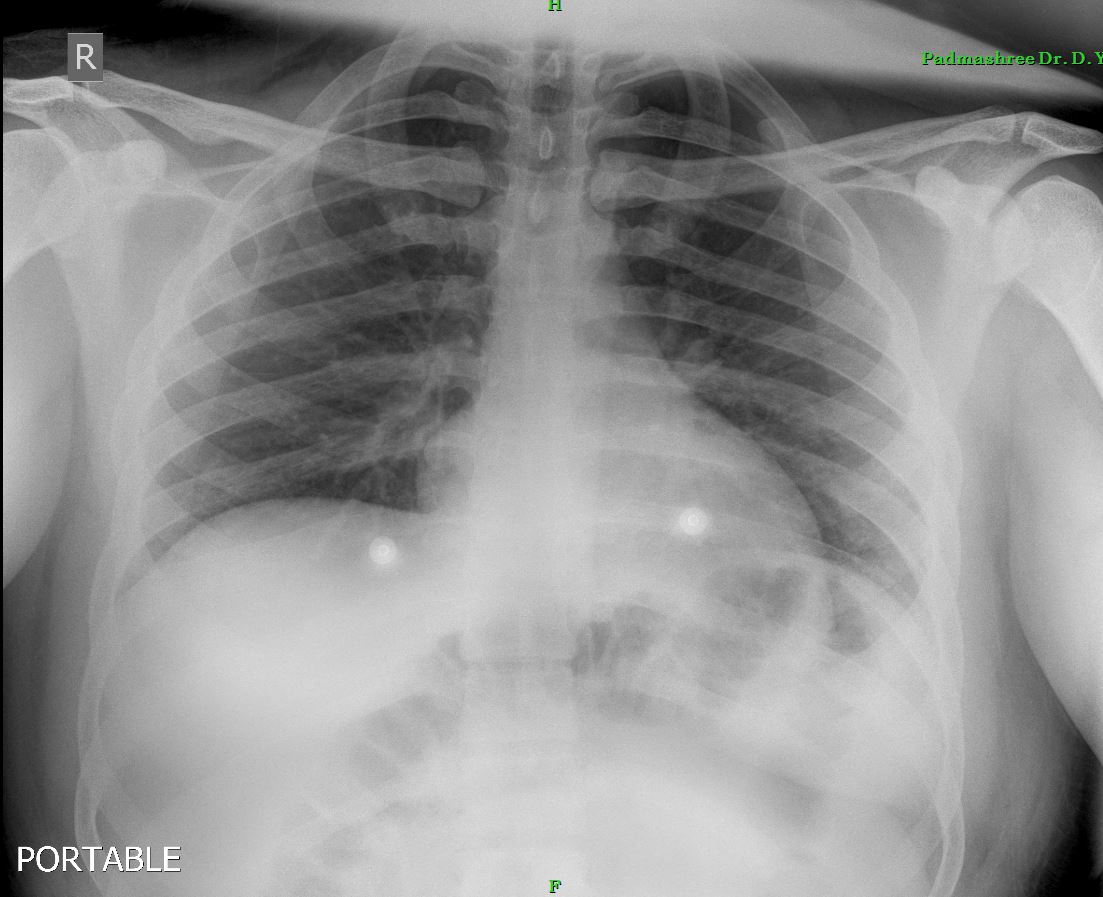 TREATMENT (DAY 1)
He was treated with :

IV fluids
Inj. Ceftriaxone (1g) IV BD 	 		          4 days
Inj. Metronidazole (500mg) IV TDS 		    3 days
Inj. Ondensetron (4mg) IV TDS 		          6 days
Inj. Pantoprazole (40mg) IV OD		          6 days
Tab. Paracetamol (500mg) TDS		          4 days , then S.O.S
COURSE OF DISEASE
Patient continued to have persistent c/o :
Fever
Vomiting 				    for 5-6 days
Loose stools

On the 8th day of illness, he developed rash on trunk, upper limb and lower limbs.
    The rash increased over a period of next 3 days.
LAB INVESTIGATIONS
IgM (23/10/2018) [ELISA}    :     Positive (3.98) 

Serum Ferritin level			 :	 7035 ng/ml [NR = 30-400ng/ml]

Fibrinogen			                  :      372.0 mg/dl [NR = 200-400mg/dl]

 LDH                                       :      878

Cholesterol / TG		            :     116 / 346 mg/dl

HDL / LDL 			            :      15.3 / 65 mg/dl
Weil-Felix test				
	OX19			  	:	1:640
	OX2				:	1:80
	OXK				:	Negative


Total CD25 			:	12.0% (Negative)
[Done by flow cytometry]
TREATMENT
In view of continuous fever and development of fresh rashes 

Inj. Dexamethasone 8mg iv TDS

Tab.Hydroxyzine 25mg BD , were added.
After a total period of 7-8 days, the patient showed improvement.
FINAL DIAGNOSIS : DENGUE FEVER WITH HAEMOPHAGOCYTIC LYMPHOHISTIOCYTOSIS
Supportive criteria for HLH in this case
Fever
Splenomegaly
Bicytopenia
Hypertriglyceridemia
Increased Ferritin levels
Elevated Transaminases
Elevated LDH
HAEMOPHAGOCYTIC LYMPHOHISTIOCYTOSIS
Haemophagocytic lymphohistiocytosis is a fatal hyperinflammatory condition.It may arise secondary to infectious, rheumatologic, malignant, or metabolic conditions.

It is helpful to think of HLH as the severe end of the spectrum of hyperinflammatory disorders when the immune system starts to damage host tissue.

Hence,no single clinical feature is diagnostic for HLH, and entire clinical presentation should be considered in making the diagnosis.
DIAGNOSTIC CRITERIA FOR HAEMOPHAGOCYTIC LYMPHOHISTIOCYTOSIS(As Per American Society of Haematology)
The diagnosis of HLH can be established if one of either 1 0r 2 is fulfilled :

1.A molecular diagnosis consistent with HLH is made.
2.Diagnostic criteria for HLH are fulfilled(5 out of 8 criteria below):
Fever
Spleenomegaly
Cytopenias (Affecting> or = 2-3 lineages in the peripheral blood)
Hypertriglyceridemia and or hypofibrinogenemia :
Fasting triglycerides>265mg/dl ; fibrinogen<1.5g/L
Haemophagocytosis in Bone marrow spleen or lymph nodes.
Low or absent NK-cell activity
Ferritin > 500ug/L
Soluble CD25 > 2400U/ml
Supportive criteria include neurologic symptoms,cerebrospinal fluid pleocytosis,
   conjugated hyperbilirubinemia and transaminitis, hypoalbuminemia, hyponatermia ,
   elevated LDH

Absence of hemophagocytosis in BM does not exclude a diagnosis of HLH.
TAKE HOME MESSAGE
If fever in case of dengue lasts for more than 5-6 days complication such as haemophagocytic lymphohistiocytosis should be suspected
REFERENCES
1. Janka G. Haemophagocytic lymphohistiocytosis: when the immune system runs amok. Klin padiatr. 2009;221:278-285

2. Gupta S, Weitzman S. Primary and secondary hemophagocytic.

3. Henter JI, Elinder G, Soder O, Ost A. Incidence in Sweden and clinical features of lymphohistiocytosis.